Dream Theater
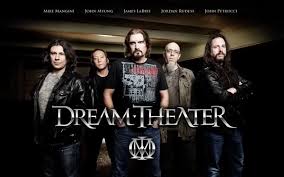 -  American  progressive metal band formed in 1985 

- one of the most  famous bands in the world
4
band members:  John Myung, Jordan Rudess, James LaBrie, Mike Mangini and John Petrucci

 they  are all great musicians because they studied music at Boston Music Academy
[Speaker Notes: 444444444444]
-  the best-selling album: The Images and Words
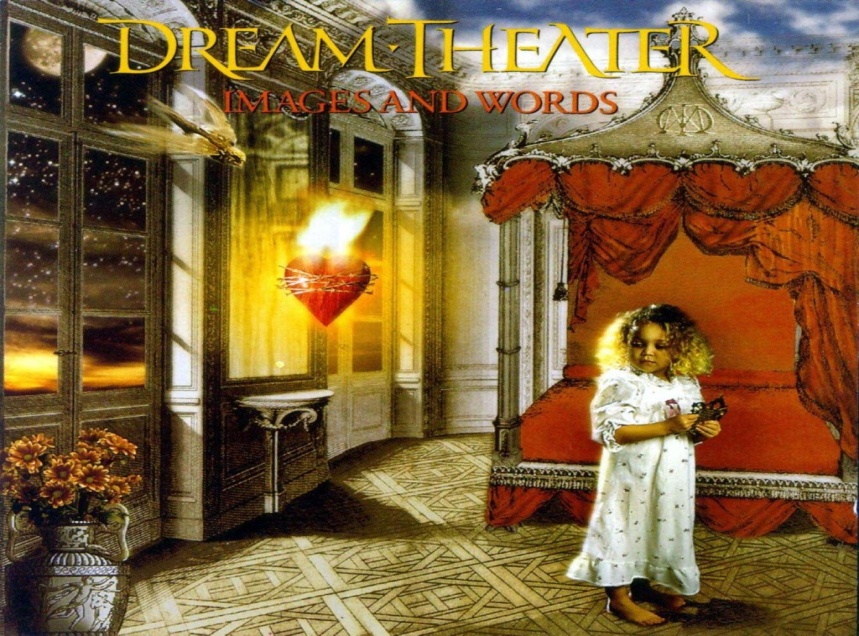 my favourite album is Scenes from a Memory
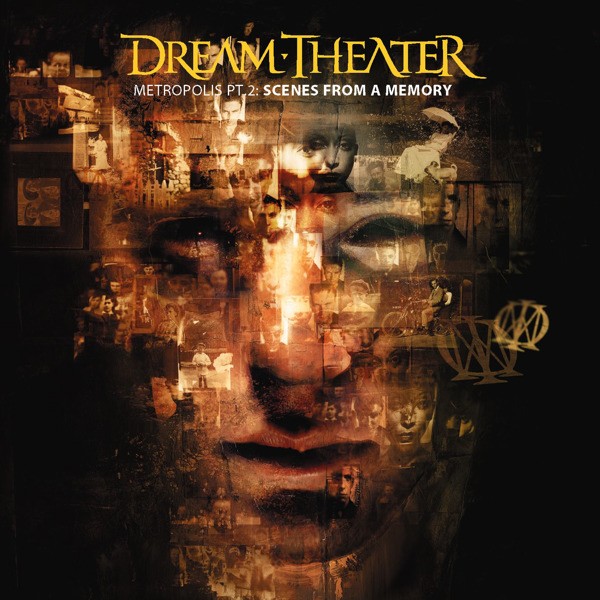 Thank you for your attention!
